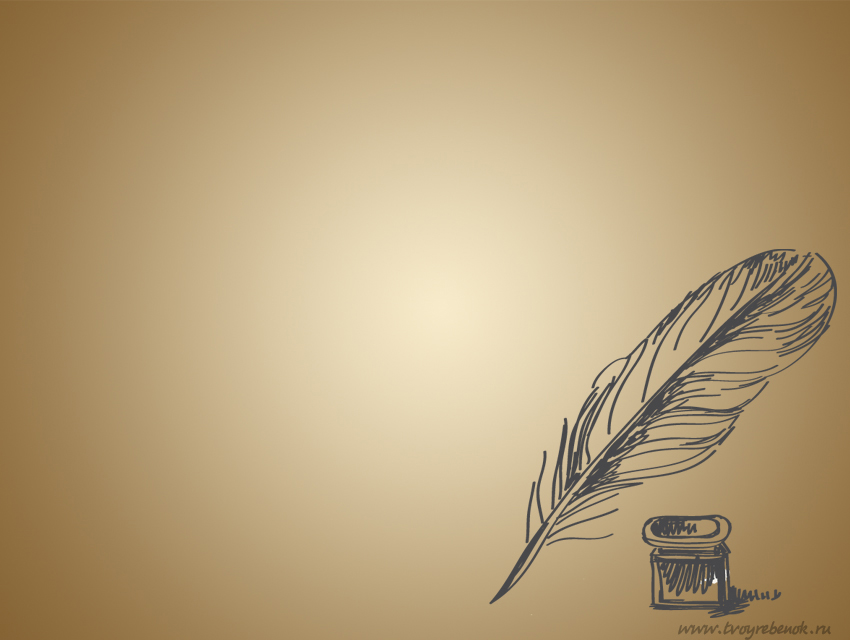 1
Я
М
Б
2
С
Т
И
Л
И
З
А
Ц
И
Я
Совокупность форм и средств языка, система их использования, а также употребление приемов образной выразительности, тропов, характерные для творчества того или иного писателя
3
М
Е
М
У
А
Р
Ы
А
Л
И
Р
И
К
4
5
Г
И
П
Е
Р
Б
О
Л
А
6
Э
П
И
Т
Е
Т
7
И
Н
В
Е
Р
С
И
Я
8
М
Е
Т
А
Ф
О
Р
А
9
А
Н
Т
И
Т
Е
З
А
К
10
Г
Р
О
Т
Е
С
Д
А
К
Т
И
Л
Ь
11
И
Д
Е
Я
12
Причудливое смешение в образе реального и фантастического, прекрасного и безобразного, трагического и комического
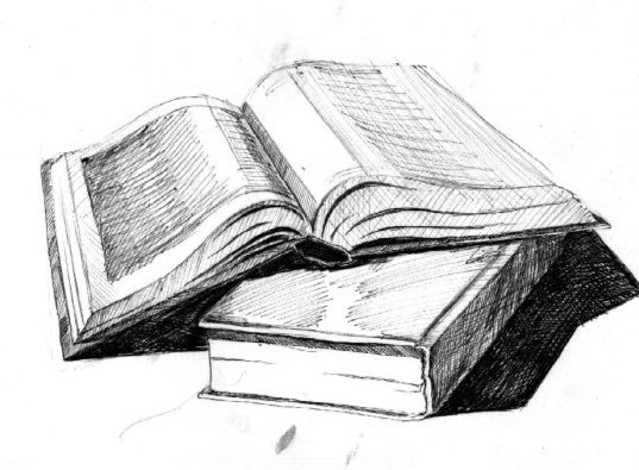 Воспоминания автора о реальных событиях, участником которых он был
Трехсложный размер стиха с ударением на первом слоге
Главная мысль, обобщающая смысловое, образное, эмоциональное содержание произведения
Двусложный размер стиха с ударением на втором слоге
Преувеличение либо всего явления, либо его деталей
Нарушение обычного порядка слов в предложении
Сознательная имитация автором чьего-либо чужого стиля
Один из родов литературы, в основании которого лежит образ-переживание
Вид тропа , употребление слова в переносном значении
Определение при слове, влияющее на его выразительность
Риторическое противопоставление, стилистическая фигура контраста
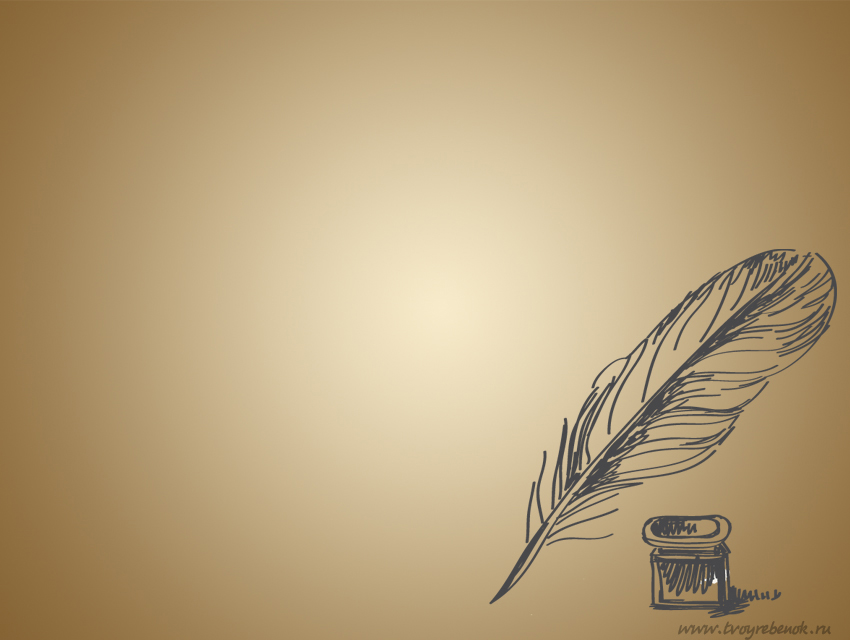 Использованные интернет-ресурсы
Фон-http://attachments-blog.tut.by/61414/files/2012/10/08-1.jpg
Книги-http://for-to4ka.ru/wp-content/uploads/2013/03/knizhki.jpg